OpenFabrics AllianceAn Update for SSSI
Paul Grun, Cray Inc
Vice Chair, OpenFabrics Alliance
August 7, 2017
Agenda
An Introduction to the OpenFabrics Alliance

OFED and the Evolution of the Verbs API – an Evolving Mission

OFI - The OpenFabrics Interfaces Project

OFI - Project Scope

A look at Persistent Memory

An Invitation
2
The OpenFabrics Alliance
The OpenFabrics Alliance (OFA) is an open source-based organization that develops, tests, licenses, supports and distributes OpenFabrics Software (OFS). The Alliance’s mission is to develop and promote software that enables maximum application efficiency by delivering wire-speed messaging, ultra-low latencies and maximum bandwidth directly to applications with minimal CPU overhead.
https://openfabrics.org/index.php/organization.html
3
OFA – selected statistics
Founded in 2004
Original mission – Develop a unified software stack for the emerging InfiniBand market 

Leadership
Susan Coulter, Los Alamos Natl Lab (LANL) – Chair
Paul Grun, Cray Inc. – Vice Chair
Michael Aguilar, Sandia – Secretary
14 active Promoters (Intel, IBM, HPE, NetApp, Oracle, Unisys, Nat’l Labs…)

Major Activities
OFED - an Open Source Distribution of RDMA software for Linux
Interoperability program 
Annual Workshop
4
Technical Working Groups
EWG – Enterprise Working Group
Active development of OFED (OpenFabrics Enterprise Distribution)

OFIWG – OpenFabrics Interfaces Working Group
Developing ‘libfabric’ – an open source, transport neutral, networking API

OFVWG – OpenFabrics Verbs Working Group
Discussion forum for issues related to Verbs

IWG – Interoperability Working Group
Operates the OFA Interoperability Logo Program - OFILP
5
Verbs
kernel
In the beginning, RDMA* code from the OFA went UPSTREAM
user
Distros
code
OFED
ofa repo
OFED Consumers
user + kernel
*RDMA code implemented the VERBS semantics defined by the IBTA
6
Then Time Passed, Until…
Nowadays, code goes directly upstream
kernel
user
Distros
code
OFED
ofa repo
user
OFED Consumers
And OFED pulls from upstream
7
Our Continuing Mission…
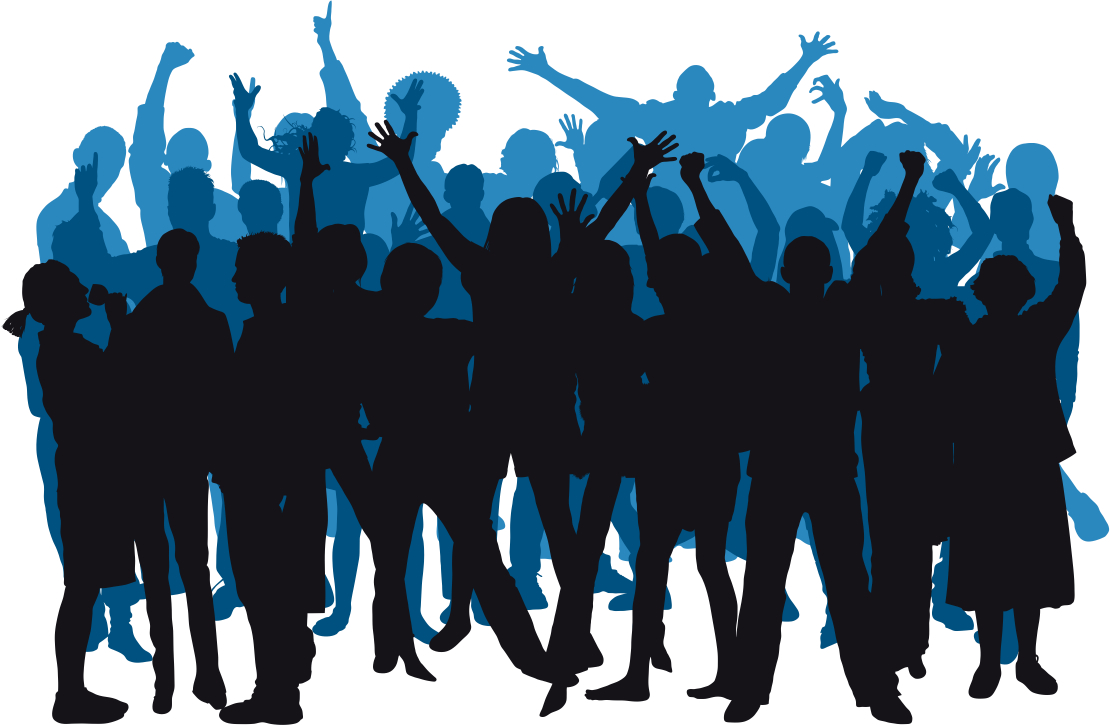 OFS?
OFED
Interop
Workshop
Compliance
Training
Marketing
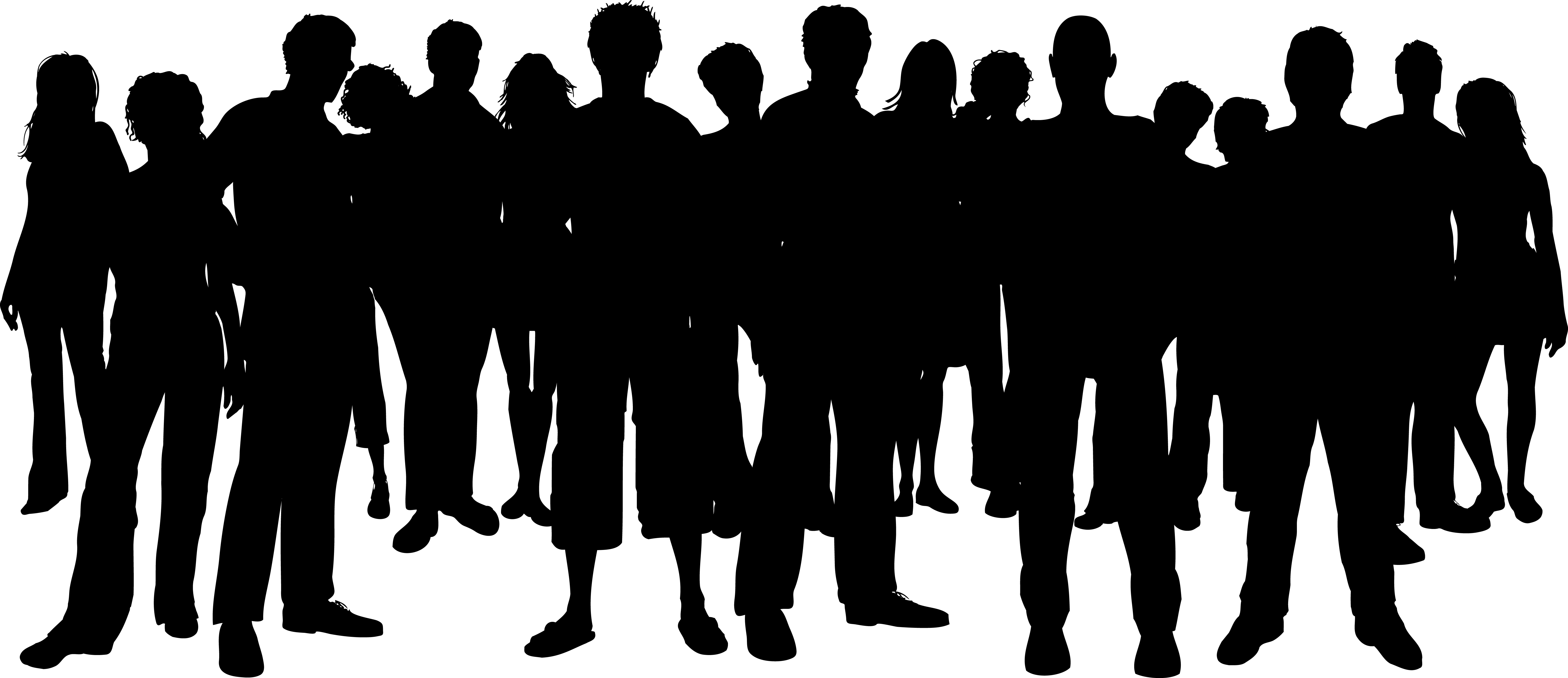 8
An Expanding Mission
Historically, network APIs have been developed ad hoc as part of the development of a new network

To wit: the sockets API supports IP networks – IP/TCP/Ethernet

But what if a network API catered specifically to the needs of its consumers, and the network beneath it was allowed to develop organically?

What would be the consumer requirements? What would such a resulting API look like?  How would it be implemented over a range of target networks?
9
The OFI Project - libfabric
Application (consumer)
Common API…
sockets provider
GNI provider
verbs provider
(RoCEv2, iWARP)
verbs provider
usnic provider
libfabric framework
…
ENET
ARIES
ENET
IB
ENET
…exported by different fabric providers
“…develop a framework, APIs, and libraries…”
10
Project Scope – memory and I/O ops to remote non-volatile memory
kernel application
user app
user app
kernel application
VFS / Block I/O / Network FS / LNET
library, kernel modules
byte access
VFS / Block Layer
SCSI
ulp
NVMe
storage protocol
iSCSI
API
sockets
API
providers
providers
PCIe
mem bus
PCIe
NIC driver
SSD
HBA
SSD
NVDIMM
H/W devices
H/W devices
NIC
I/O
byte
addressable
byte
addressable
I/O
11
As far as Persistent Memory
Persistent memory will change the way that applications store, access, communicate and share information
remote PM
remote storage
local mem
latency tolerance
uS
pS
mS
Data Access
Data Storage
- What happens when applications can store and access information at near-memory speeds?  
- How will applications evolve to take advantage of pools of global, shared, persistent memory?
What enhancements are required to the libfabric API?
12
[Speaker Notes: Persistent memory is (or soon will) change the landscape.  We in the networking community are preparing for the ground shift.]
An Invitation to: 

Application and middleware developers, application users, language developers, network researchers, system deployers, system architects…

Come Join the OFA
www.openfabrics.org
13